Chào các em tham gia tiết học  hôm nay
Môn Tiếng Việt
CHỦ ĐỀ 7: THẾ GIỚI TRONG MẮT EM
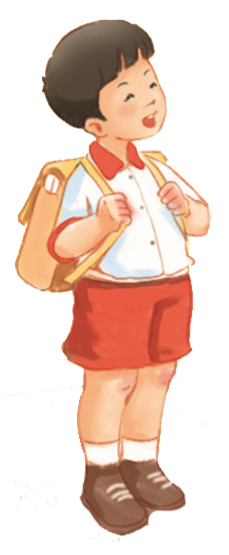 Khởi động
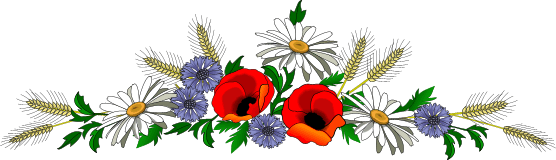 Giáo viên giảng dạy: 
Trường:
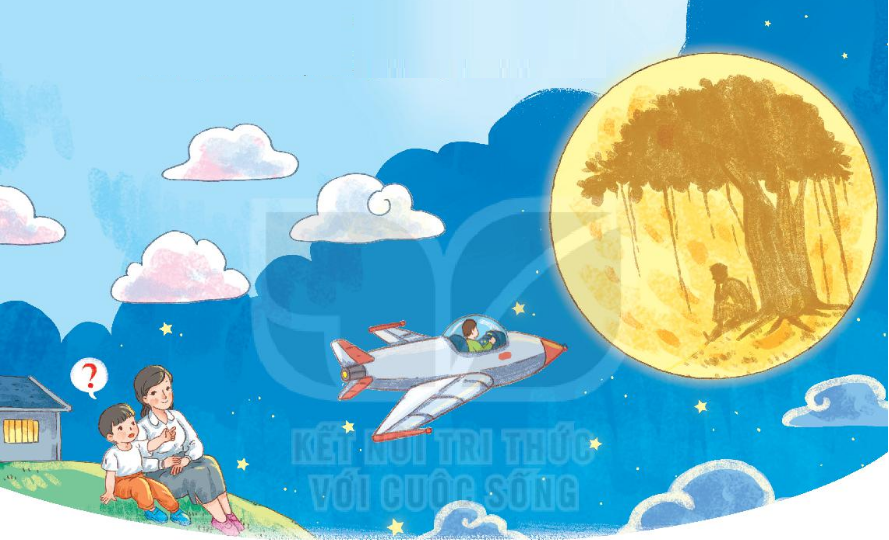 Môn Tiếng Việt
CHỦ ĐỀ 7: THẾ GIỚI TRONG MẮT EM
BÀI 4: HỎI MẸ (Tiết 1 )
1
Quan sát tranh dưới đây
Em nhìn thấy những gì trong tranh ?
 Hãy nói về một trong những điều em thấy.
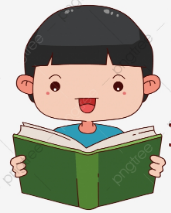 Môn Tiếng Việt
CHỦ ĐỀ 7: THẾ GIỚI TRONG MẮT EM
BÀI 4: HỎI MẸ ( Tiết 1 )
Đọc
2
trăng rằm
chăn trâu
trời xanh
(1) Ai quạt/ thành gió//
    Thổi mây/ ngang trời? //
    Ai nhuộm/ mẹ ơi//
    Bầu trời/ xanh thế?//
(1) Ai quạt thành gió
    Thổi mây ngang trời?
    Ai nhuộm mẹ ơi
    Bầu trời xanh thế?
- GV đọc mẫu toàn bài. -HS đọc thầm, đọc từ khó, đọc câu dài. - HS đọc nối tiếp dòng thơ: 2 lần (đúng dòng thơ, nhịp thơ).
Môn Tiếng Việt
CHỦ ĐỀ 7: THẾ GIỚI TRONG MẮT EM
BÀI 4: HỎI MẸ ( Tiết 1 )
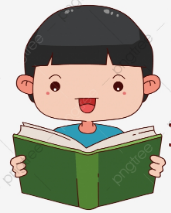 2
Đọc
Chia khổ thơ. Đọc nối tiếp khổ thơ 2 lượt. Giải nghĩa từ.
Môn Tiếng Việt
CHỦ ĐỀ 7: THẾ GIỚI TRONG MẮT EM
BÀI 4: HỎI MẸ ( Tiết 1 )
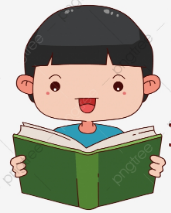 Đọc
2
(2) Ông sao thì bé
    Trăng rằm tròn to.
    Cuội ngồi gốc đa
    Phải chăn trâu mãi.
(1) Ai quạt thành gió
    Thổi mây ngang trời?
    Ai nhuộm mẹ ơi
    Bầu trời xanh thế?
(3) Mẹ ơi có phải
    Cuội buồn lắm không?
    Nên chú phi công
    Bay lên thăm Cuội?
(Nguyễn Xuân Bồi)
nhuộm: làm thay đổi màu sắc bằng thuốc có màu.
trăng rằm: trăng vào đêm 15 âm lịch hằng tháng.
Cuội: nhân vật cổ tích, ngồi gốc cây đa trên cung trăng.
Đọc khổ thơ theo nhóm. Thi đọc. Đọc cả bài. 2HS- ĐT - GV
Môn Tiếng Việt
CHỦ ĐỀ 7: THẾ GIỚI TRONG MẮT EM
BÀI 4: HỎI MẸ ( Tiết 1 )
3
Tìm ở cuối các dòng thơ những tiếng 
cùng vần với nhau
ơi
trời
không
công
to
gió
mãi
phải
Môn Tiếng Việt
CHỦ ĐỀ 7: THẾ GIỚI TRONG MẮT EM
BÀI 4: HỎI MẸ ( Tiết 1 )
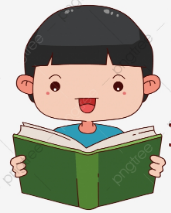 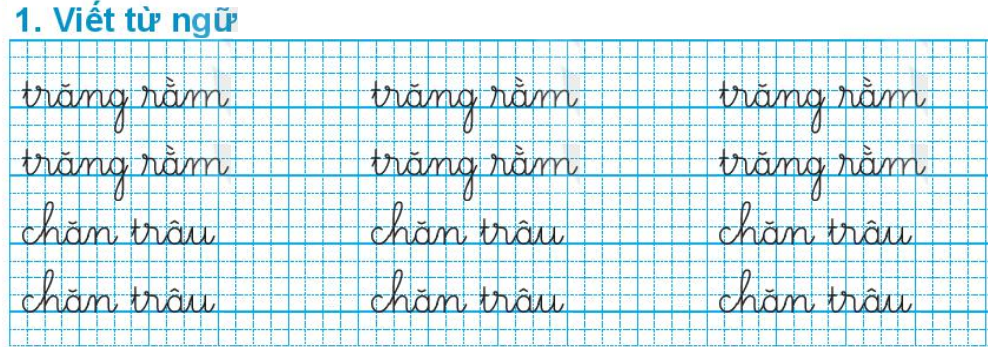 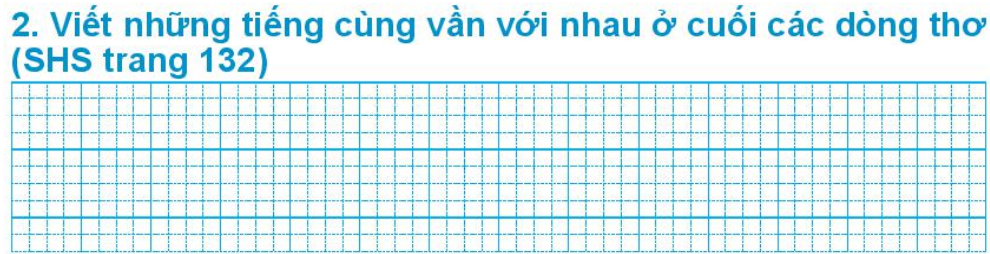 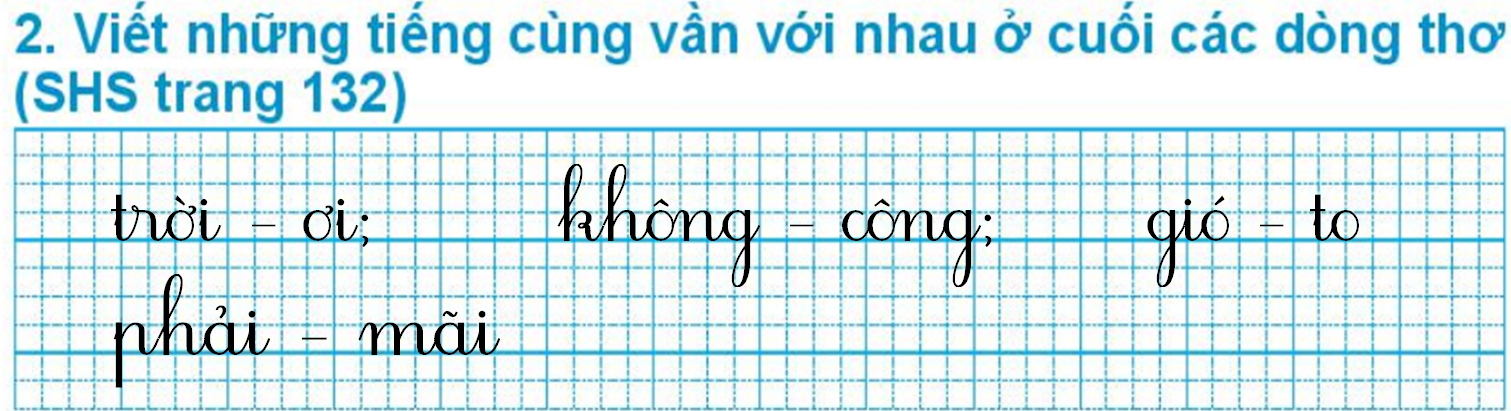 trờ i – ơ i;      không – công;     gió – to
phải – mãi
Môn Tiếng Việt
CHỦ ĐỀ 7: THẾ GIỚI TRONG MẮT EM
BÀI 4: HỎI MẸ ( Tiết 2 )
4
Trả lời câu hỏi
a. Bạn nhỏ có những thắc mắc gì?
Sao bầu trời lại xanh, cuội buồn phải không
b. Theo bạn nhỏ, vì sao chú phi công bay lên thăm cuội?
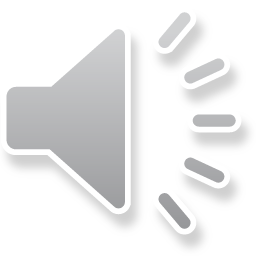 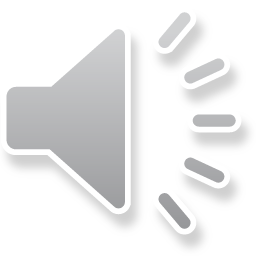 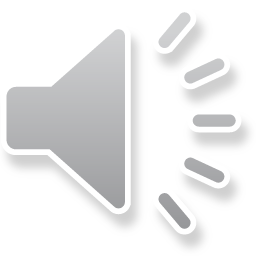 Vì cuội buồn
c. Em muốn biết thêm điều gì về thiên nhiên?
Học thuộc lòng bài thơ
5
BÀI 4: HỎI MẸ ( Tiết 2 )
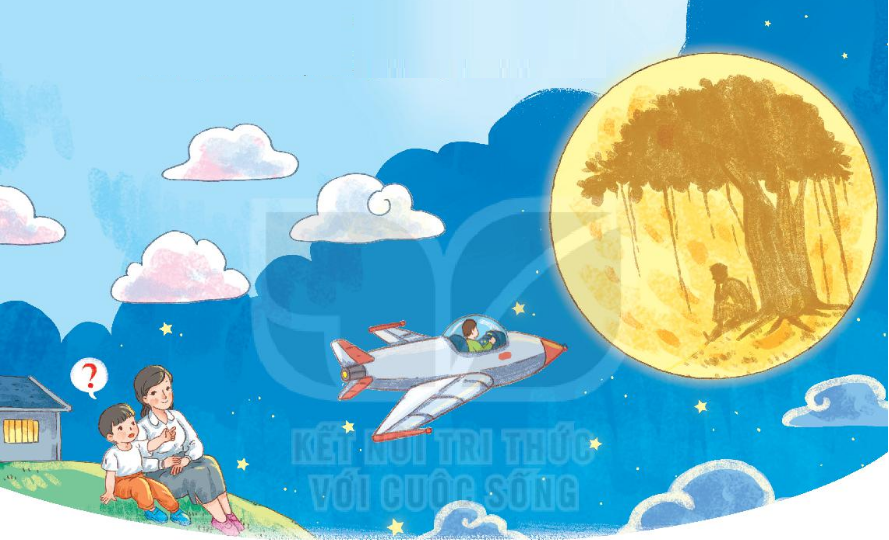 Quan sát tranh và nói về một hiện tượng
 thiên nhiên mà em đã thấy
6
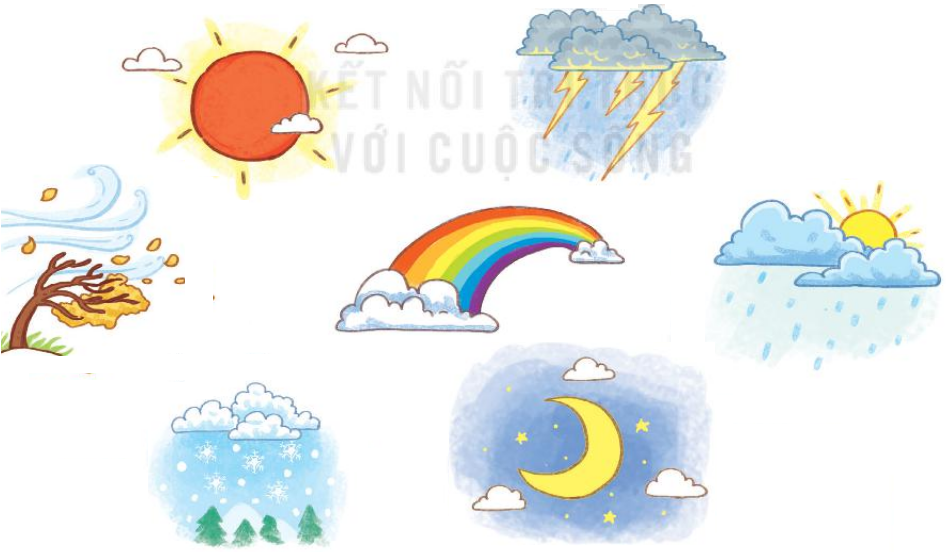 - Em thấy những hiện tượng thiên nhiên nào trong bức tranh?
- Em nhìn thấy ở đâu? Vào lúc nào/ mùa nào? Hiện tượng đó có những đặc điểm gì?
- Em biết gì về hiện tượng thiên nhiên đó?
- Hiện tượng thiên nhiên mà em muốn nói là hiện tượng gì?
Nhóm đôi thảo luận. Trình bày trước lớp.
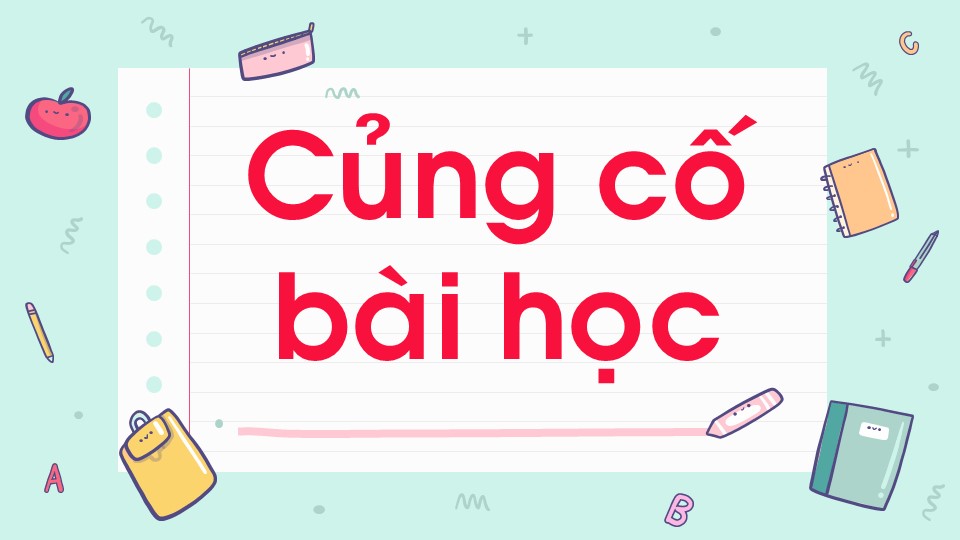 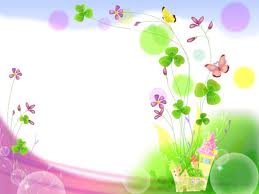 CẢM ƠN CÁC BẠN HỌC SINH ĐÃ THAM GIA TIẾT HỌC

CHÀO TẠM BIỆT, HẸN GẶP LẠI .
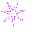 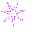 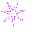 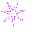 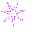 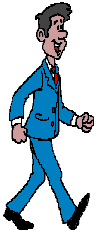 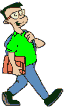 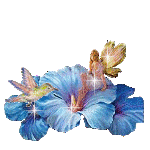 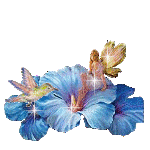 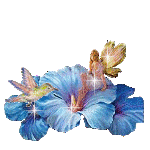 The end